"in questo momento difficile per tutti abbiamo pensato 
di portarvi un po' di dolcezza direttamente a casa ...“
distanti ma vicini
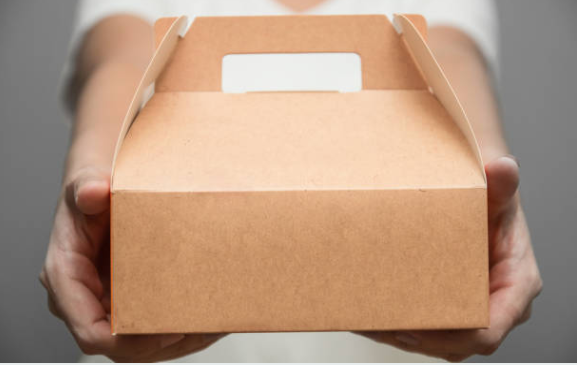 Bebo  delivery
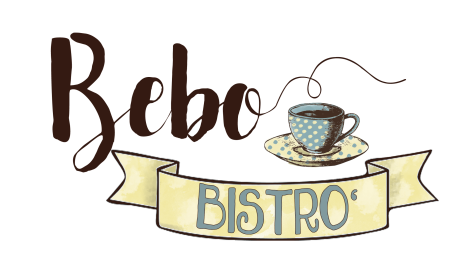 Bebo Delivery è il nuovo servizio attivo dal mese di Aprile 
che ti consente di ordinare i nostri prodotti 
che ti verranno consegnati direttamente a casa !

Abbiamo pensato di addolcire la vostra mattina continuando con la consegna a domicilio. Nei giorni di mercoledì, sabato ,domenica e lunedì di Pasquetta porteremo a casa vostra la colazione.  Ordine entro le 12:00 del giorno precedente tramite WhatsApp o Messenger. Alla lista si aggiungono anche cookies con farina di farro e nocciole 🍪,madeleine e macarons .